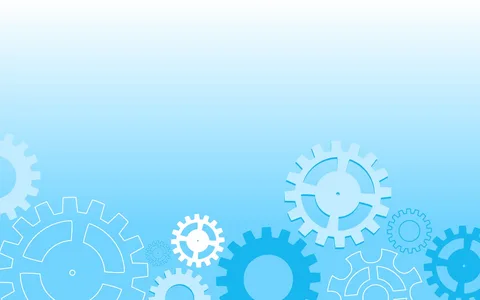 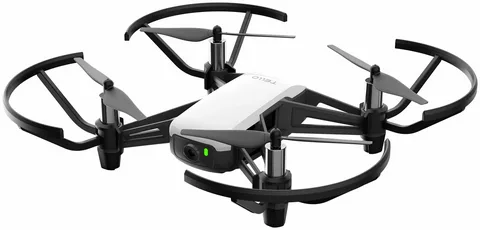 Программирование DJI TELLO
На языке SCRATCH
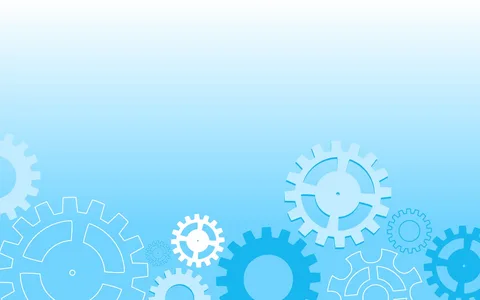 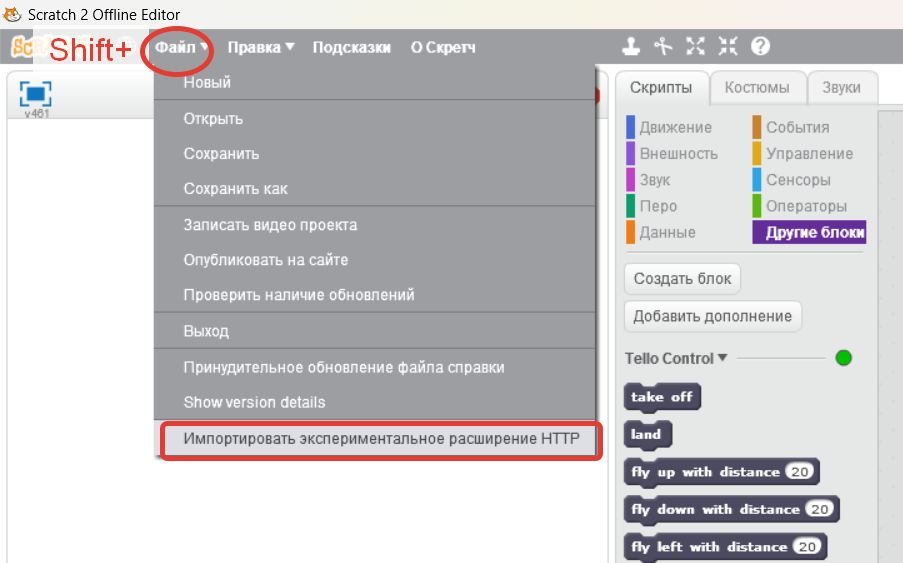 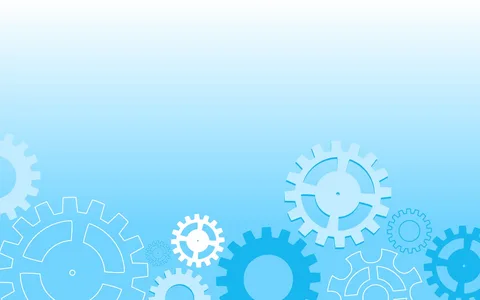 Перейдите в папку C:\Tello и запустите файл Tello.s2e.
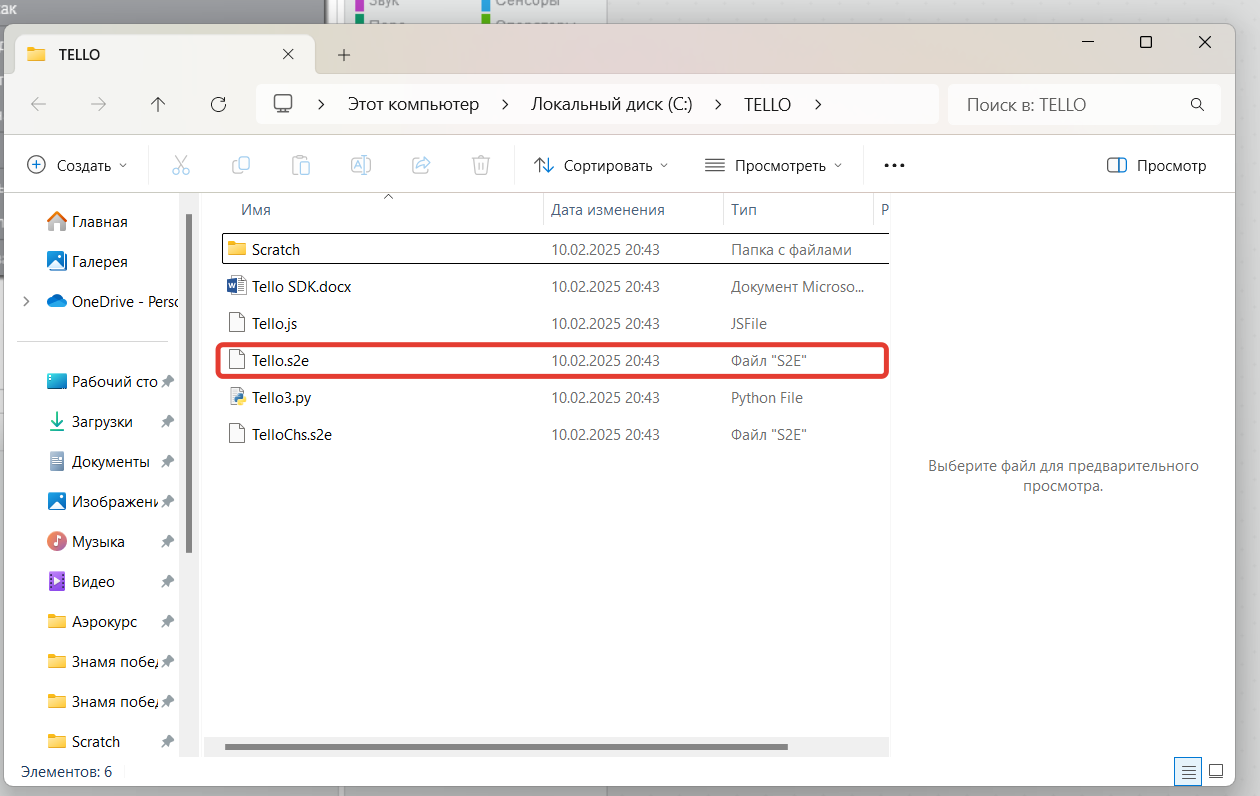 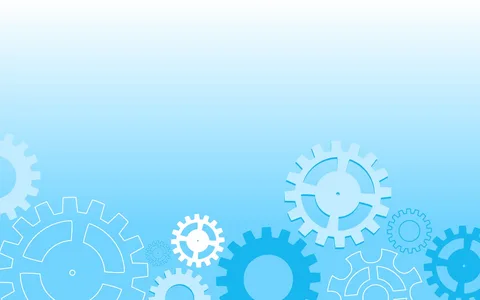 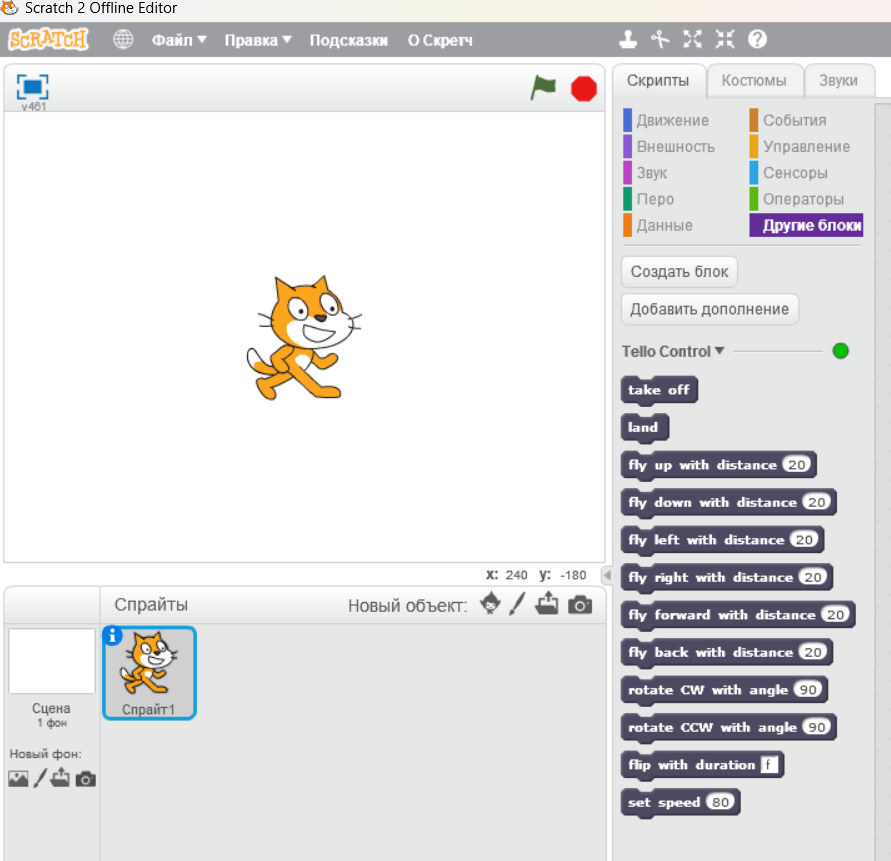 Взлёт
Посадка
Взлететь на такое расстояние
Пролетите на такое расстояние
Летите влево на расстояние
Лететь прямо на расстояние
Лететь в перёд на любое расстояние
Лети назад на расстояние
Повернуть под углом (по часовой стрелке)
Повернуть под углом (против часовой стрелке)
Переворот с продолжительностью
Установленная скорость
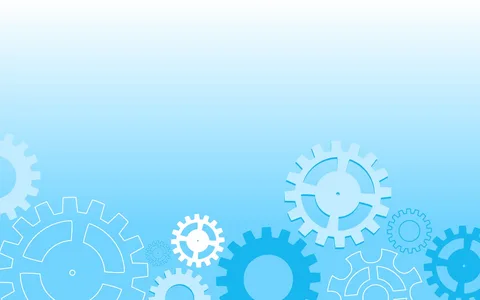 Соединить редактор Scratch со средой 
Node которая будет 
пересылать команды нашему квадрокоптеру
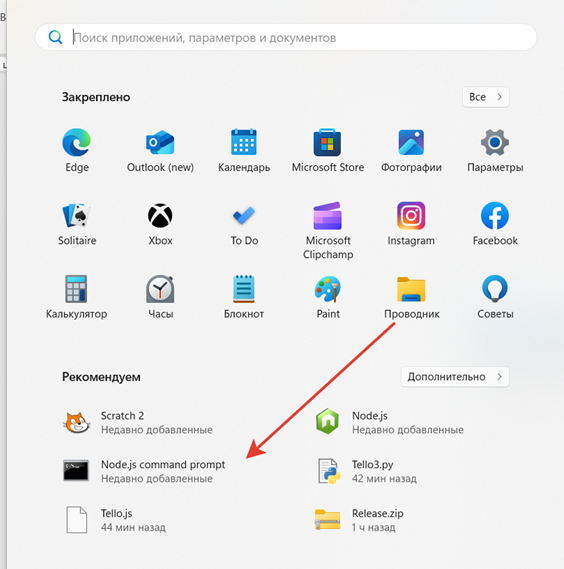 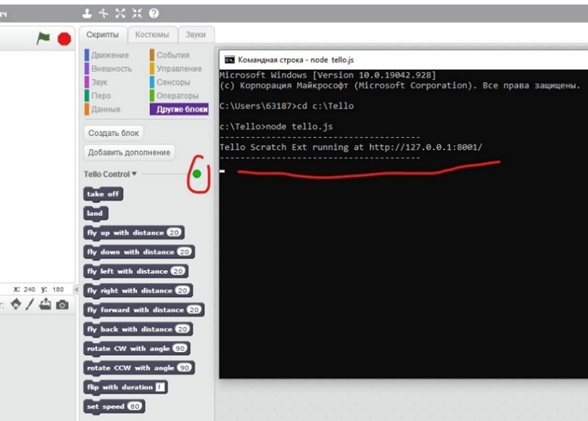 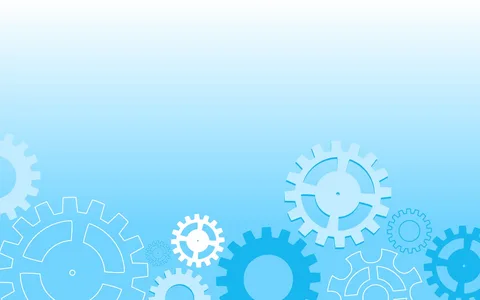 Практика
Основная программа
1. Когда нажат зелёный флажок – взлететь (по этой команде квадрокоптер взлетает на высоту примерно 80 см.
2. Подняться на 100 см вверх (все измерения в этих блоках даны в сантиметрах).
3. Сделать флип (кувырок). Аргумент «f» у команды флип определяет, что кувырок будет сделан вперёд.
4. Приземлиться.
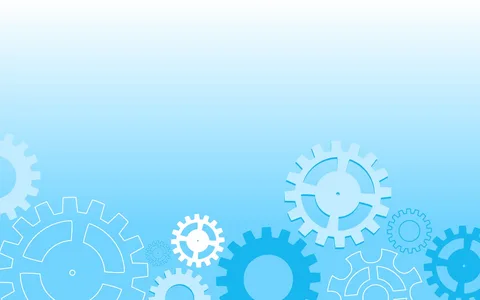 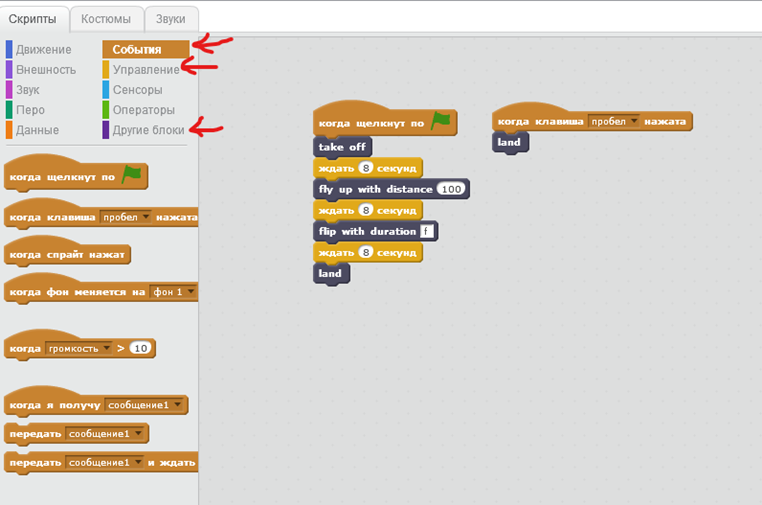 Основная программа
Аварийная программа
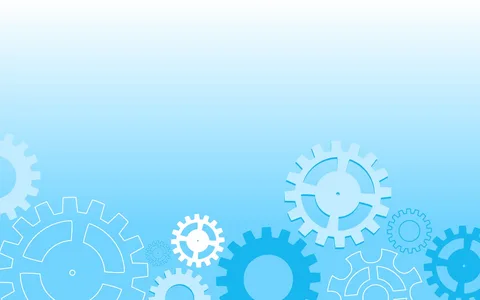 Простые правила:
Установим в него аккумулятор;
Включим и разместим на ровную поверхность;
Подключимся к нашему квадрокоптеру по Wi-Fi
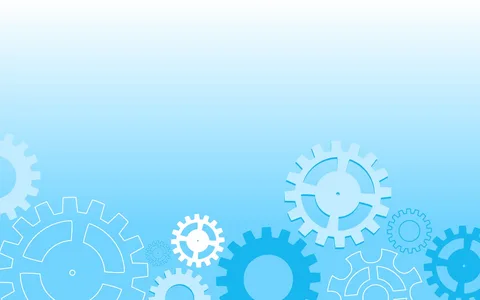 Подключаемся к сети Wi-fi
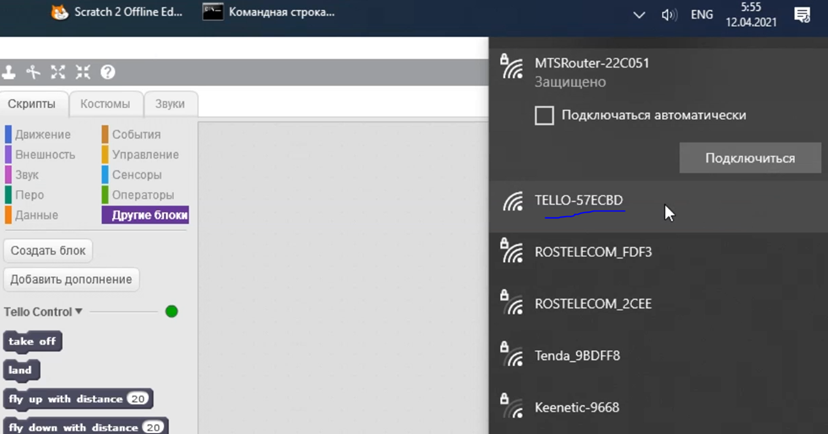 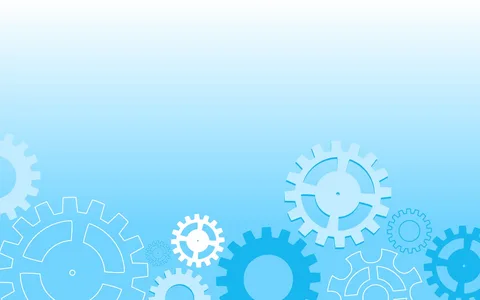 Задание 
для самостоятельного решения
Квадрокоптер должен взлететь, подняться вверх на 100 см. Далее пролететь вперёд на 200 см, повернуться влево, ещё вперёд на 200 см, опять повернуться влево. И так последовательно прилететь в исходную точку.
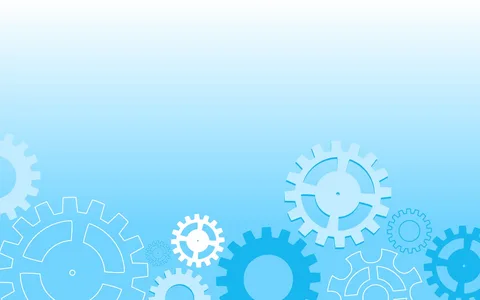 Вариант решения
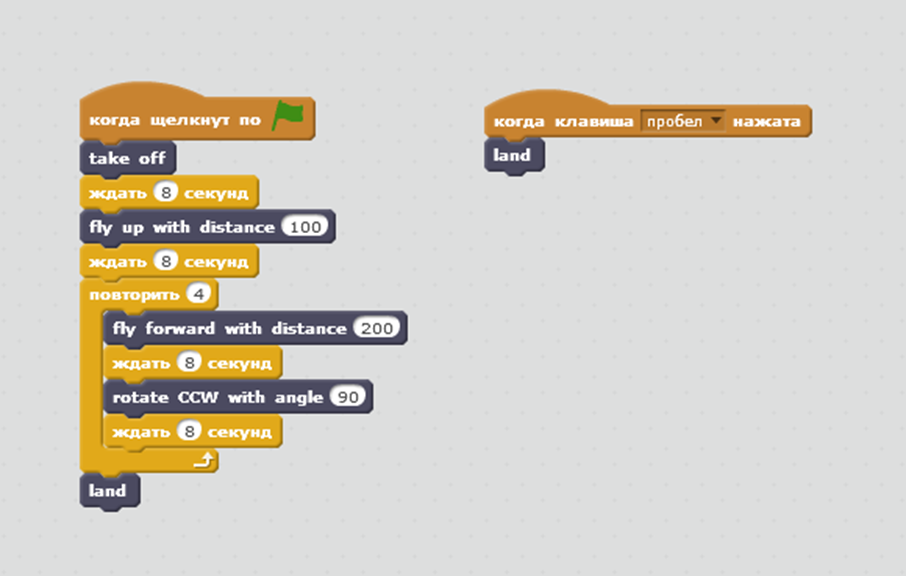 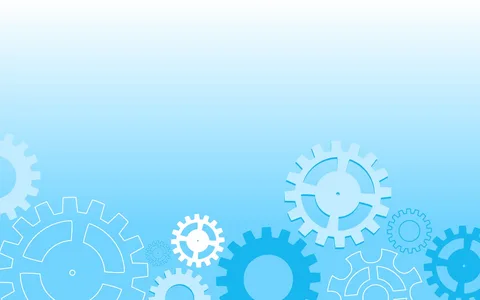 Закончи фразу…….
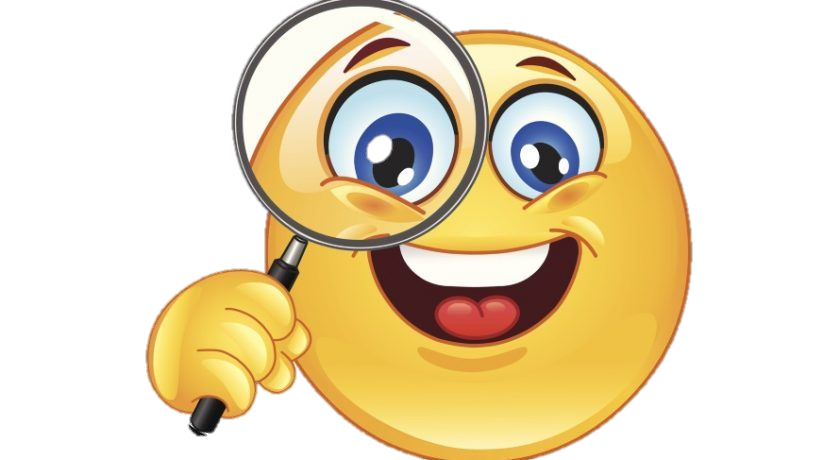 сегодня я узнал...
             было интересно...
                           было трудно...
              я понял, что...
                
                                теперь я могу...
                я научился...
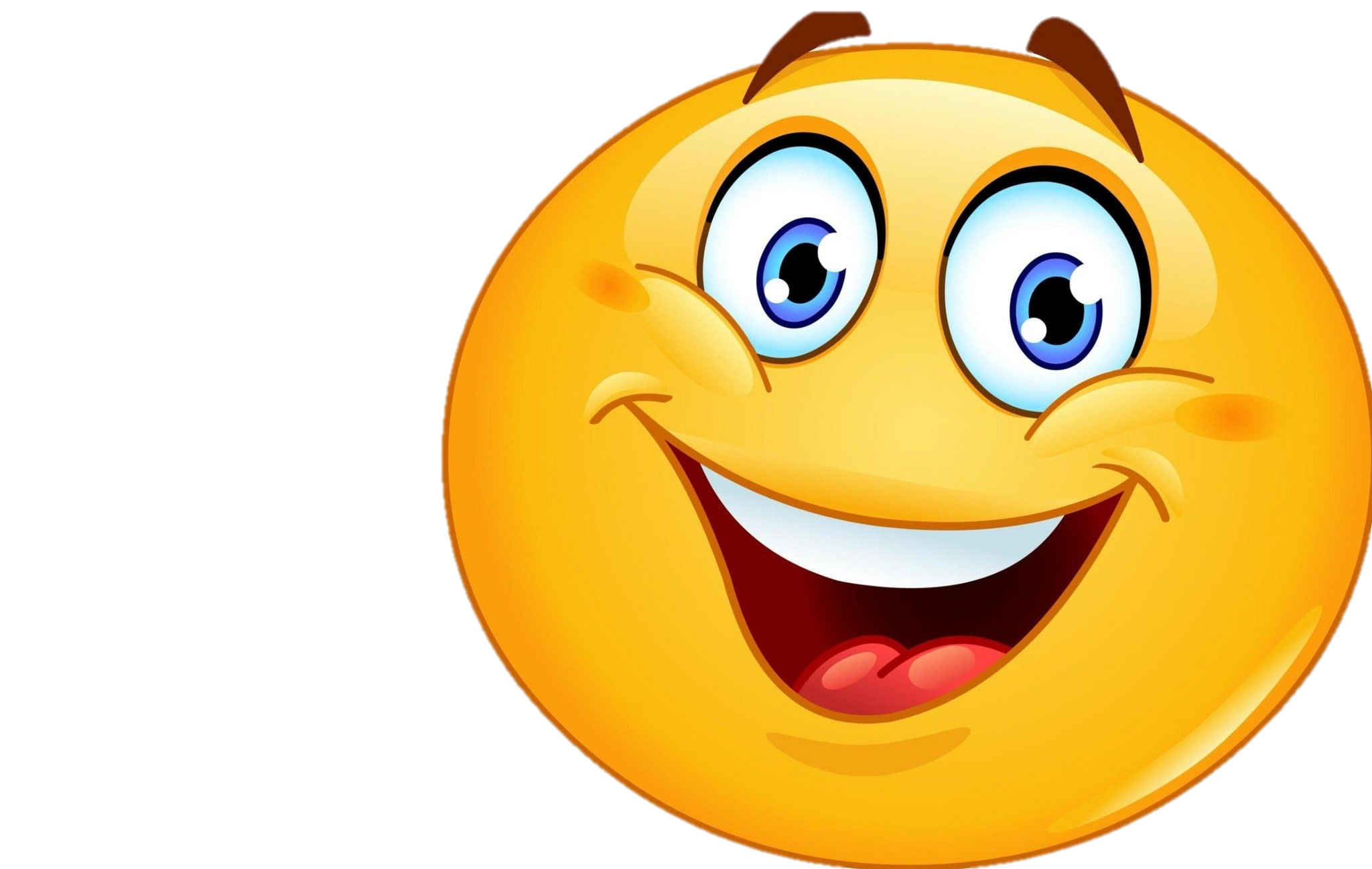 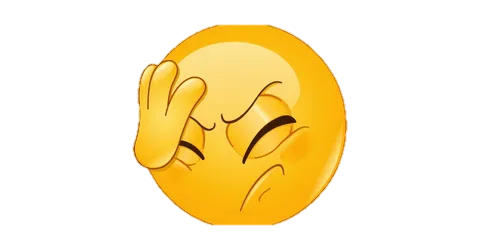 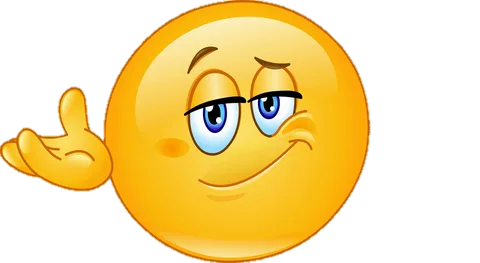 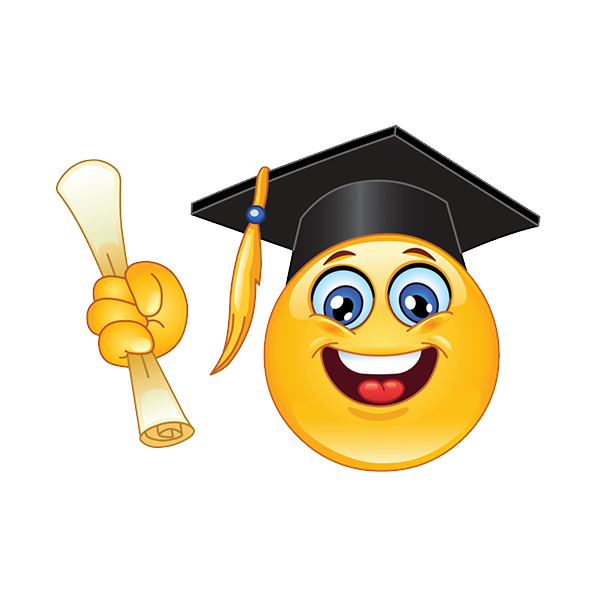 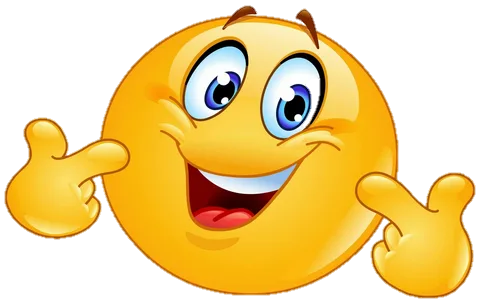